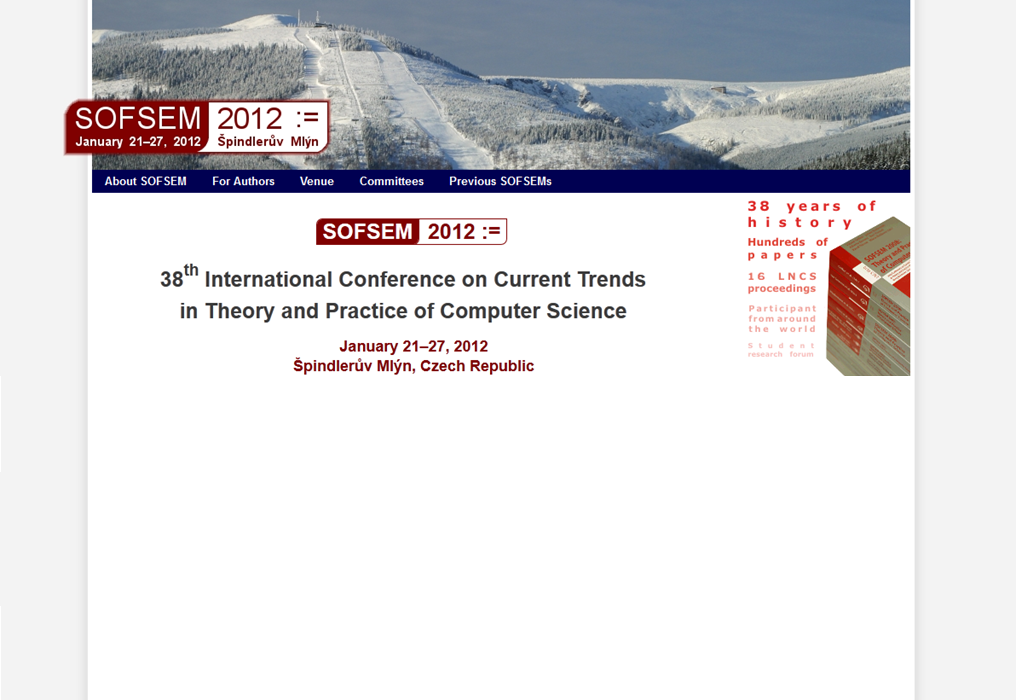 Mária Bieliková
&
Jozef Tvarožek, Marián Šimko
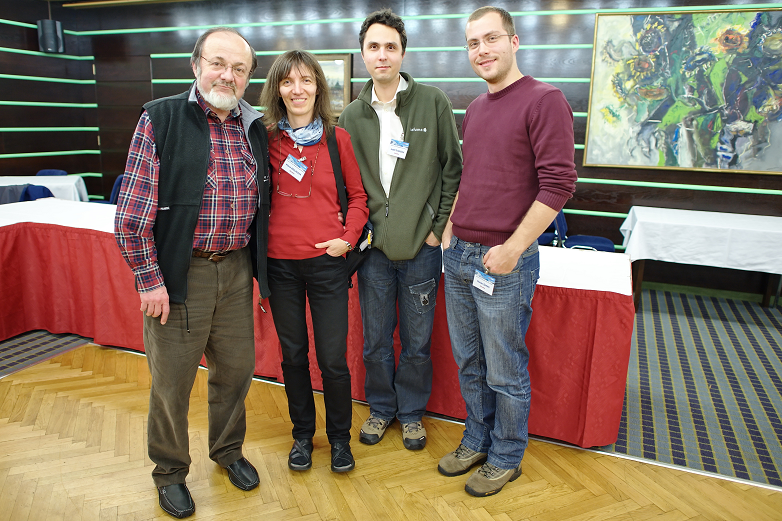 SOFSEM 2012, Špindlerov Mlyn, ČR
2
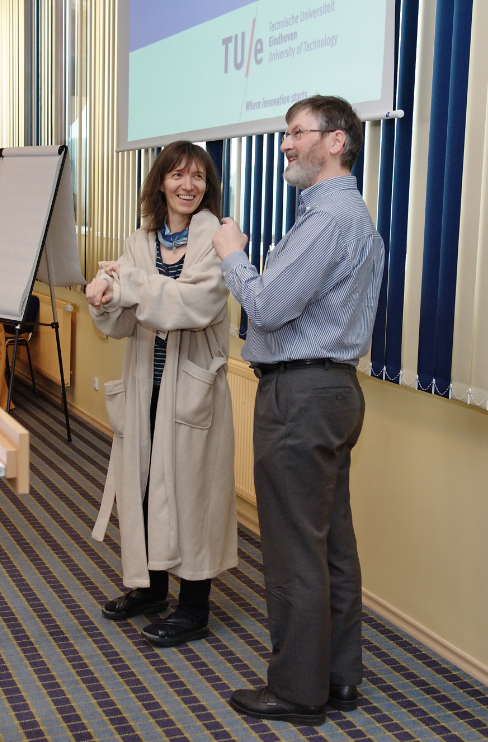 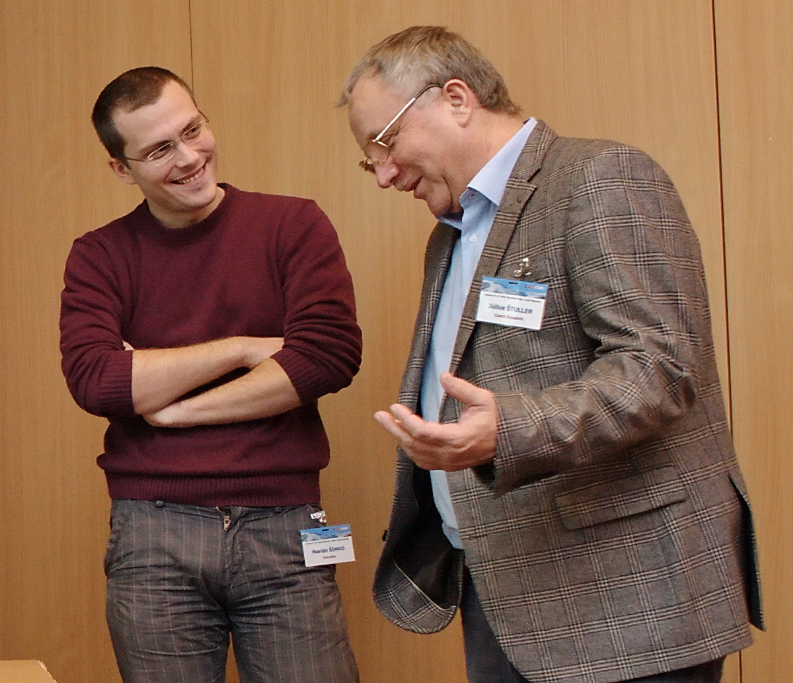 SOFSEM 2012, Špindlerov Mlyn, ČR
3
Invited Speakers (CS)
Foundations of Computer Science
Felipe Cucker: The Legacy of Turing in Numerical Analysis
Peter van Emde Boas: Turing Machines for Dummies
Jiří Wiedermann: Towards Computational Models of Artificial Cognitive Systems that Can, in Principle, Pass the Turing Test
Yuri Gurevich: What’s an Algorithm?
Giuseppe F. Italiano: Strong Bridges and Strong Articulation Points of Directed Graphs
SOFSEM 2012, Špindlerov Mlyn, ČR
4
Invited Speakers (SWE)
Software & Web Engineering
Paul De Bra: A Fully Generic Approach for Realizing the Adaptive Web
Pavel Zezula: Multi Feature Indexing Network (MUFIN) – Similarity Search Platform for many Applications
SOFSEM 2012, Špindlerov Mlyn, ČR
5
Invited Speakers (CRYPTO)
Cryptography, Security, and Verification
Orna Kupferman: Recent Challenges and Ideas in Temporal Synthesis
Krzysztof Pietrzak: Efficient Cryptography from Hard Learning Problems
SOFSEM 2012, Špindlerov Mlyn, ČR
6
Invited Speakers (AI)
Artificial Intelligence
Roberto Navigli: Don’t Take Shortcuts! Computational Lexical Semantics and the Turing Test
Kevin Warwick: Not Another Look at the Turing Test!
SOFSEM 2012, Špindlerov Mlyn, ČR
7
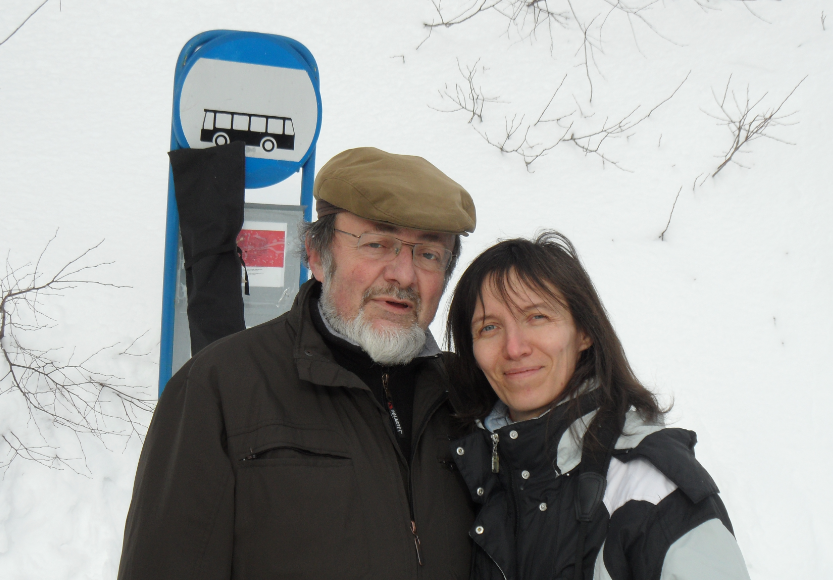 SOFSEM 2012, Špindlerov Mlyn, ČR
8
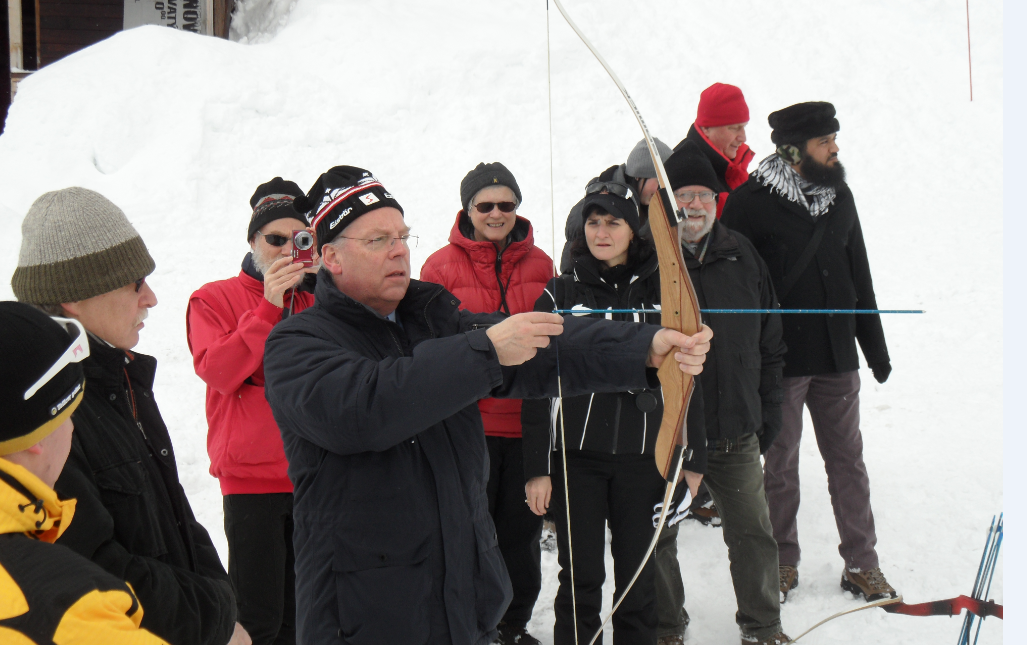 SOFSEM 2012, Špindlerov Mlyn, ČR
9
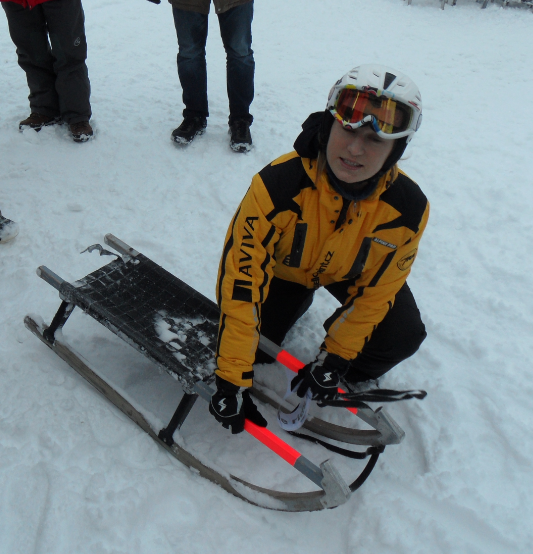 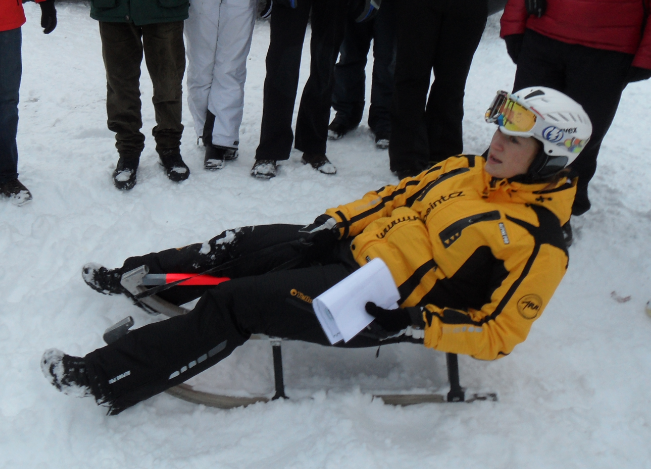 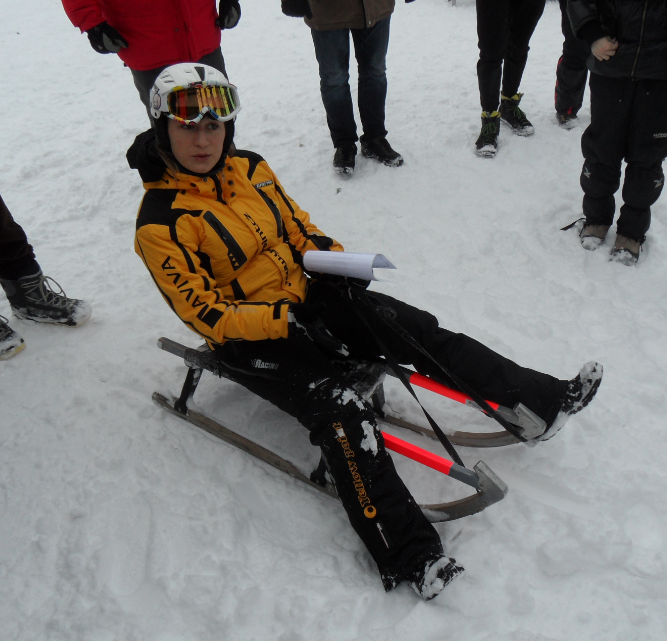 SOFSEM 2012, Špindlerov Mlyn, ČR
10
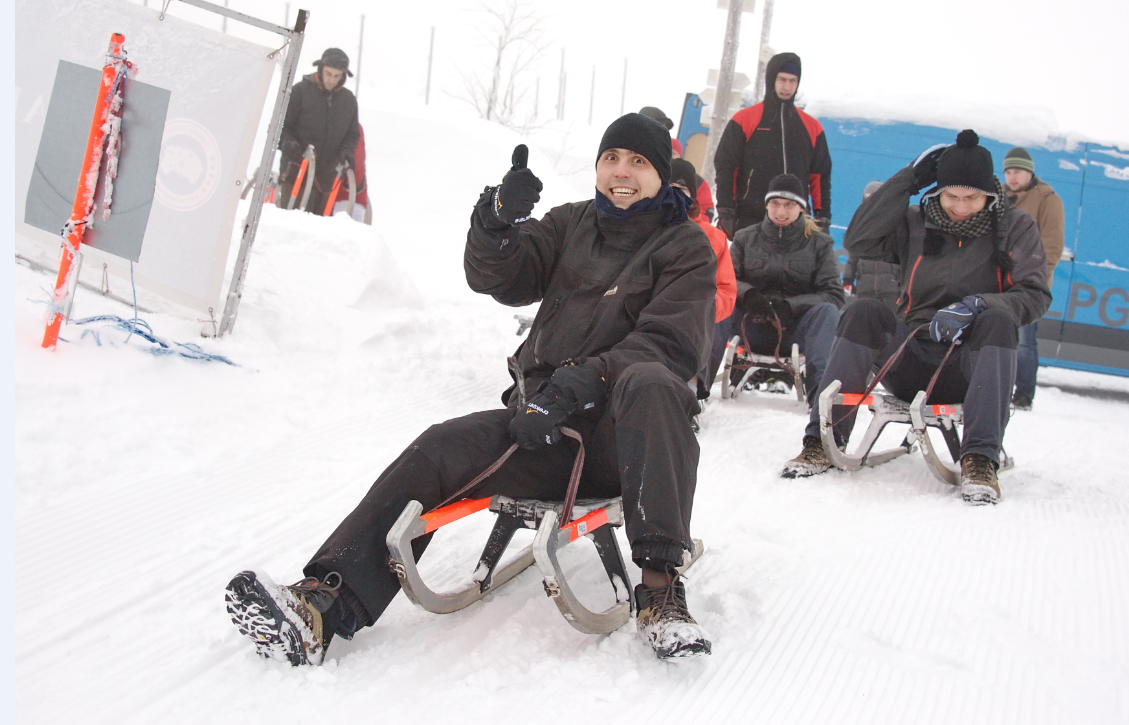 SOFSEM 2012, Špindlerov Mlyn, ČR
11
Turingov test
What did they think about the weather that morning? (male / female / machine)
A: I do tend to like a nice foggy morning, as it adds a certain mystery.
B: Not the best, expecting pirates to come out of the fog.
C: The weather is not nice at the moment,unless you like fog.
SOFSEM 2012, Špindlerov Mlyn, ČR
12
Don’t take shortcuts!
Shortcut 1: flatter the user(aka template matching)
Shortcut 2: insult the user(ah type something interesting or shut up)
SOFSEM 2012, Špindlerov Mlyn, ČR
13
Don’t take shortcuts!
Shortcut 3: keep away from natural language processing(aka: the intelligent parrot approach to the Turing test).
Commercial state-of-art … Google Translate:I like the chocolate, so I bought a bar in supermarket.… bar (nevie, že to je tablička čokolády)…
SOFSEM 2012, Špindlerov Mlyn, ČR
14
Don’t take shortcuts!
Shortcut 4: just use statistics(Aka: tons of data will tell you)

Q: I bought pens for my cattle in Perth, Australia? What do you think of that?
A: Are they going to write their next bestseller?

Swan having intercourse with a pen.
				                (* = female swan).
SOFSEM 2012, Špindlerov Mlyn, ČR
15
Knowledge-based WSD
Mapovanie vety na subraph Wordnetu, ktorý má najlepšiu konektivitu.
http://lcl.uniroma1.it/ssi
BabelNet == Wikipedia + WordNET85% word sense disambiguation

Iný prístup: tzv. Lexical substitutepre slovo hľadám náhradne slovo, ktoré má rovnaký význam v tom kontexte
SOFSEM 2012, Špindlerov Mlyn, ČR
16
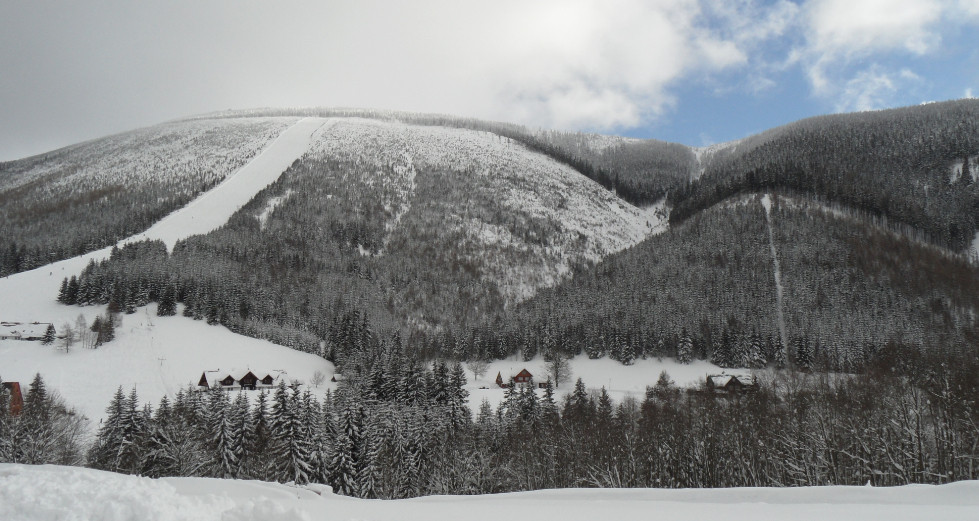 SOFSEM 2012, Špindlerov Mlyn, ČR
17
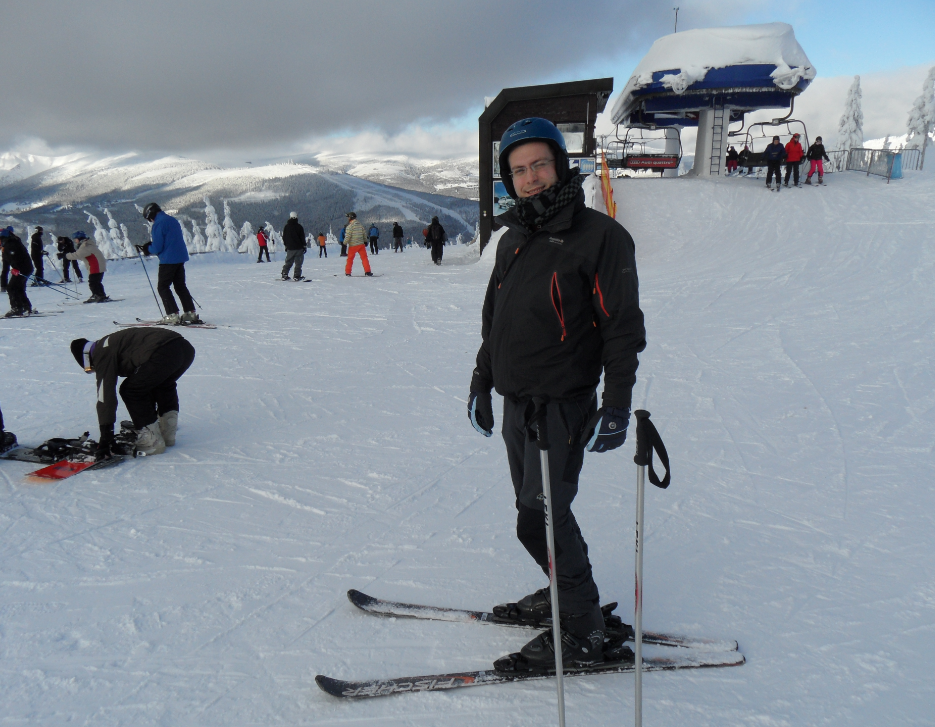 SOFSEM 2012, Špindlerov Mlyn, ČR
18
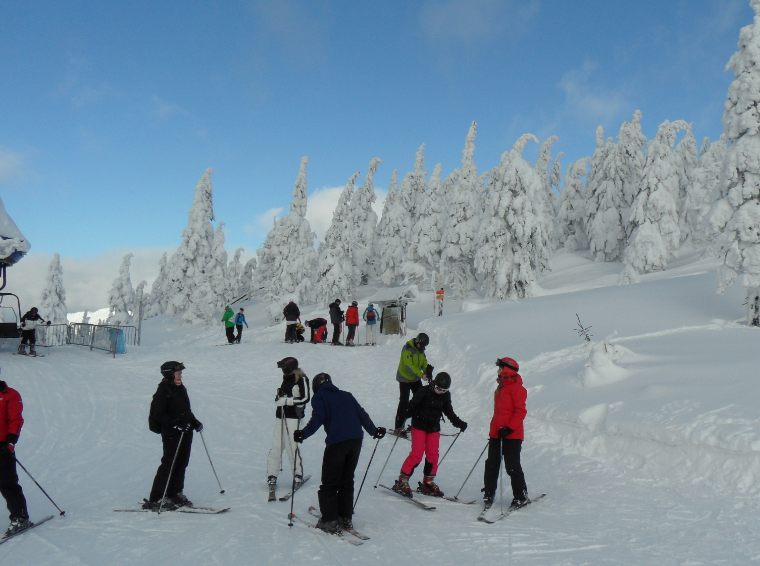 SOFSEM 2012, Špindlerov Mlyn, ČR
19
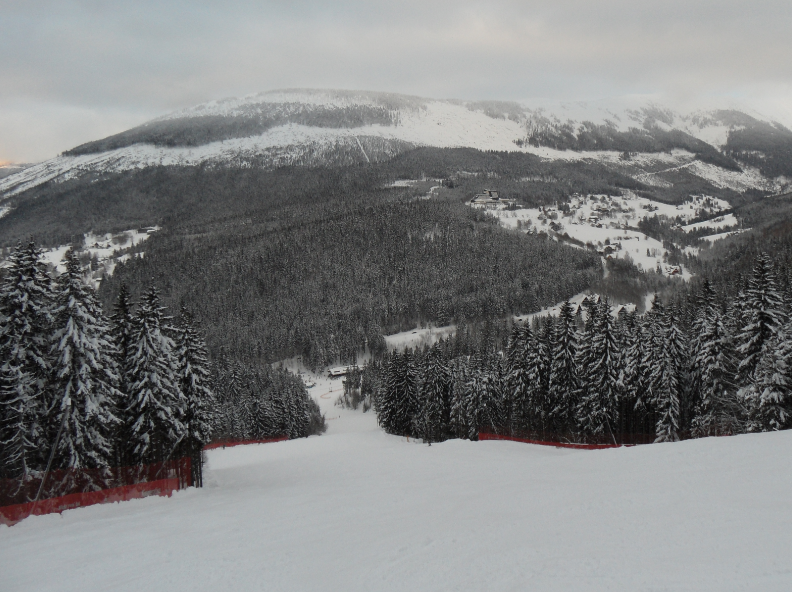 SOFSEM 2012, Špindlerov Mlyn, ČR
20
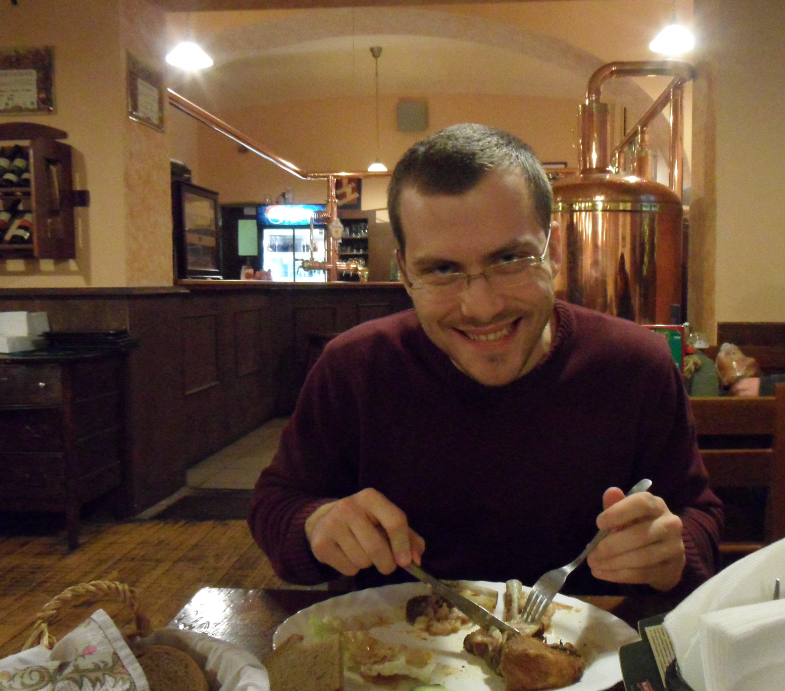 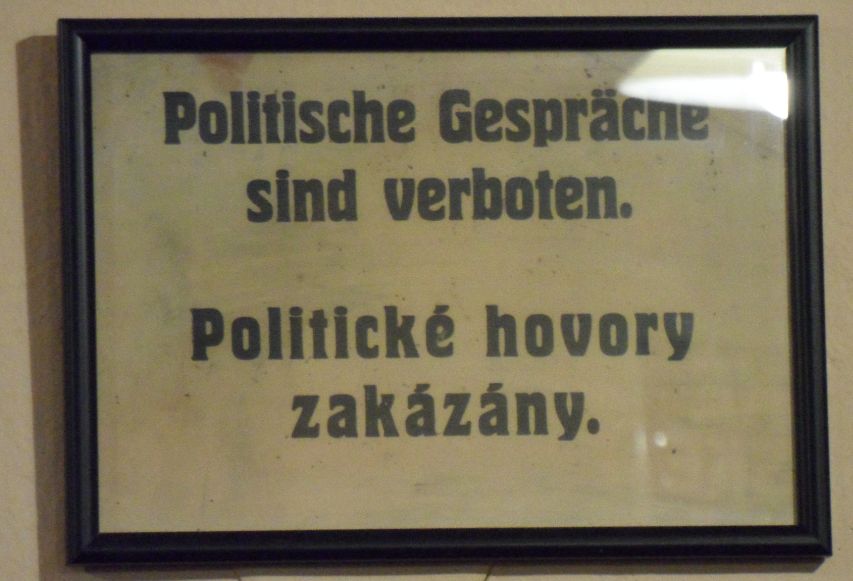 SOFSEM 2012, Špindlerov Mlyn, ČR
21
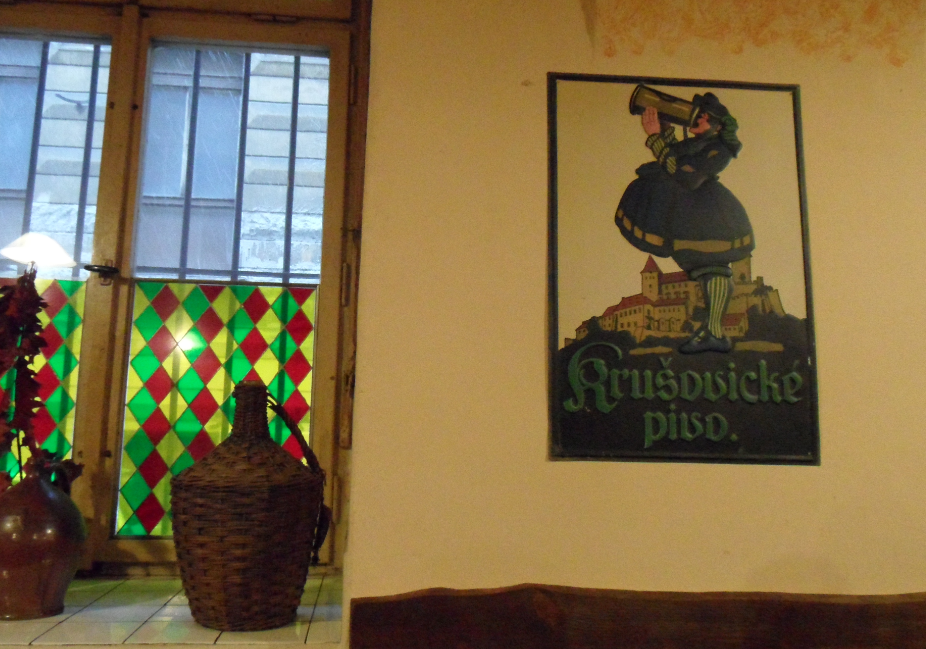 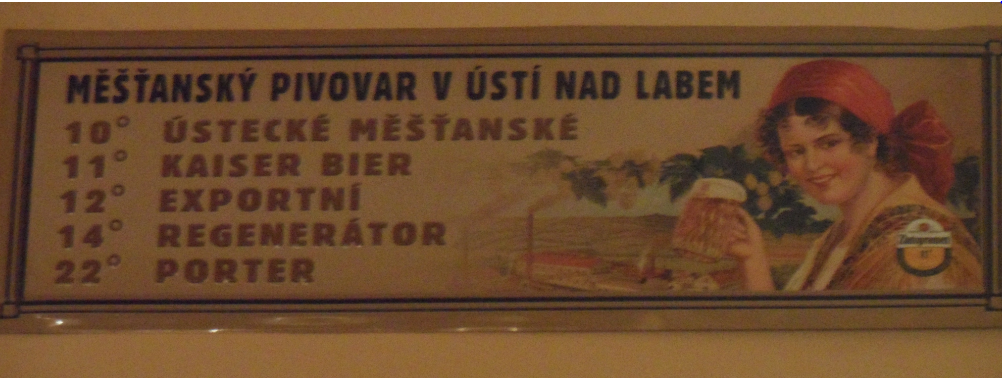 SOFSEM 2012, Špindlerov Mlyn, ČR
22
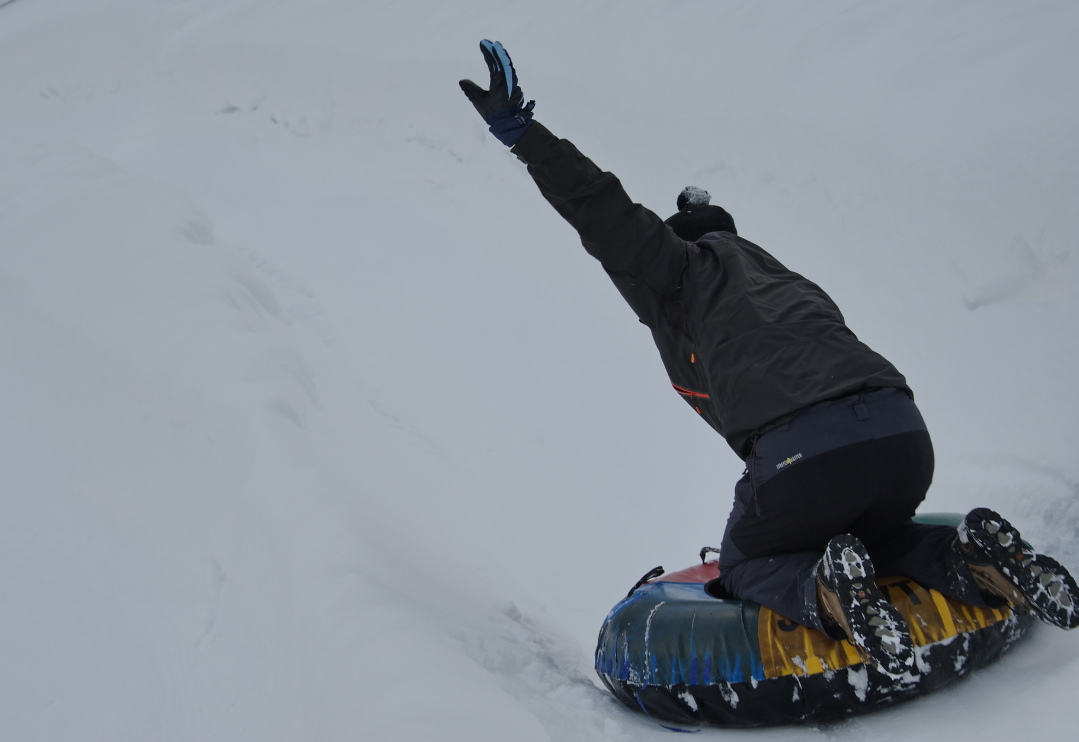 See you atSOFSEM 2013!
SOFSEM 2012, Špindlerov Mlyn, ČR
23